Διαθεσιμότητα δεδομένων στην Ελλάδα
Ένα παράδειγμα για την απαραίτητη προ-επεξεργασία και αποτελεσματική οργάνωση των διαθέσιμων δεδομένων προκειμένου να δημιουργηθεί μια πραγματική Βάση Δεδομένων σε επεξεργάσιμη  μορφή.
Πανεπιστήμιο Θεσσαλίας
Τ.Μ.Χ.Π.Π.Α.
Μ.Ν. Ντυκέν, Δ. Καρκάνης
Το παράδειγμα βασίζεται στα αναλυτικά δεδομένα που προσφέρει η ΕΛΣΤΑΤ, σχετικά με το:
«Είδος οικοδομικών αδειών κατά Περιφέρεια, Περιφερειακή Ενότητα, Δήμο, Δημοτική/Τοπική Κοινότητα»
Κάθε χρόνο (Δεκέμβριος), η ΕΛΣΤΑΤ δημοσιεύει το Συγκεντρωτικό πίνακα (Νο 25) με τα ετήσια δεδομένα.
Ο πίνακας περιλαμβάνει 10 μεταβλητές: σύνολο αδειών και αριθμός αδειών ανά είδος (9 είδη).
Για να αναδείξουμε τις σχετικές δυσκολίες που αντιμετωπίζουμε έως να έχουμε μια Βάση Δεδομένων σε επεξεργάσιμη μορφή, κρατήσαμε μόνο 2 μεταβλητές (πρώτες στήλες) του πίνακα, για τα τρία έτη που συγκρινούμε.
Προκαταρκτική ενημέρωση
Σύγκριση των πινάκων για τα έτη 2014, 2015 και 2016
1ο θέμα:Έως τη γραμμή 20, κανένα πρόβλημα.Στην γραμμή 21, εμφανίζεται η Δημοτική Κοινότητα Νέας Χαλκηδόνας το 2014 ενώ δεν υπάρχει το 2015 και ξανά εμφανίζεται το 2016. 2ο θέμα:Ο τρόπος καταγραφής των ονομάτων των χωρικών ενοτήτων δεν είναι συστηματικά ο ίδιος (βλέπε 2016).
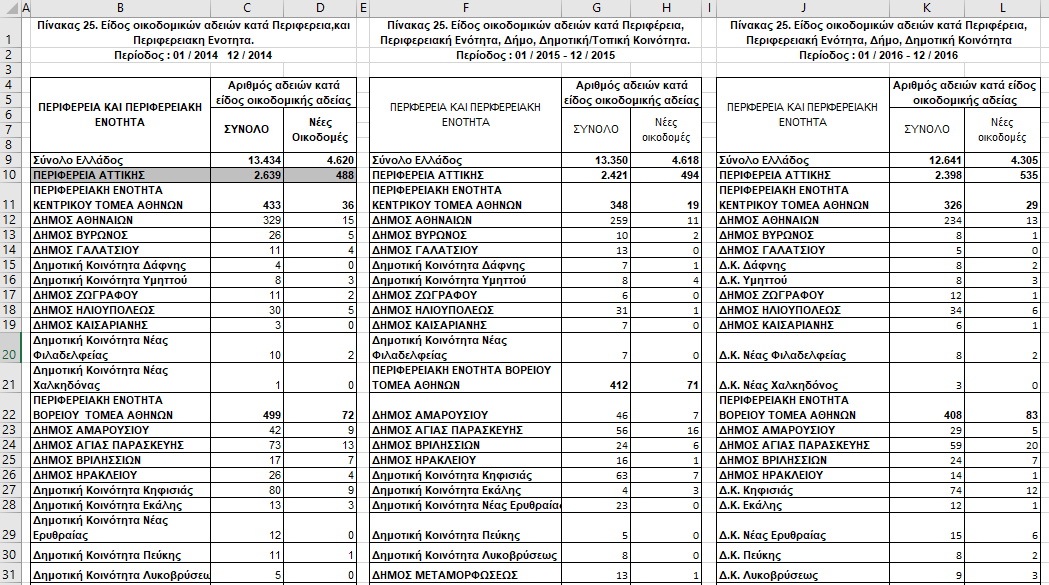 Η λίστα των χωρικών ενοτήτων δεν είναι σταθερή ανά έτος. Όταν σε ένα συγκεκριμένο έτος, μια ενότητα δεν έχει άδεια, τότε δεν εμφανίζεται (αντί να υπάρχει τη καταγραφή με μηδέν ή κενό).
Σύγκριση των πινάκων για τα έτη 2014, 2015 και 2016
3ο θέμα:Η έλλειψη κωδικών δεν διευκολύνει την τελική διαμόρφωση της Βάσης δεδομένων, ειδικά όταν θέλουμε να χρησιμοποιούμε τα δεδομένα για χαρτογράφηση.
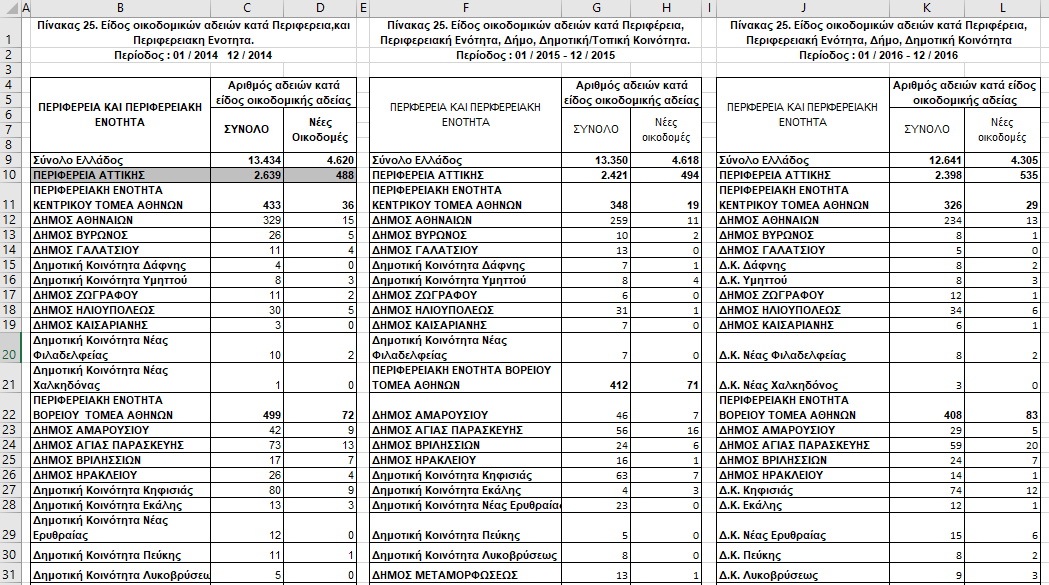 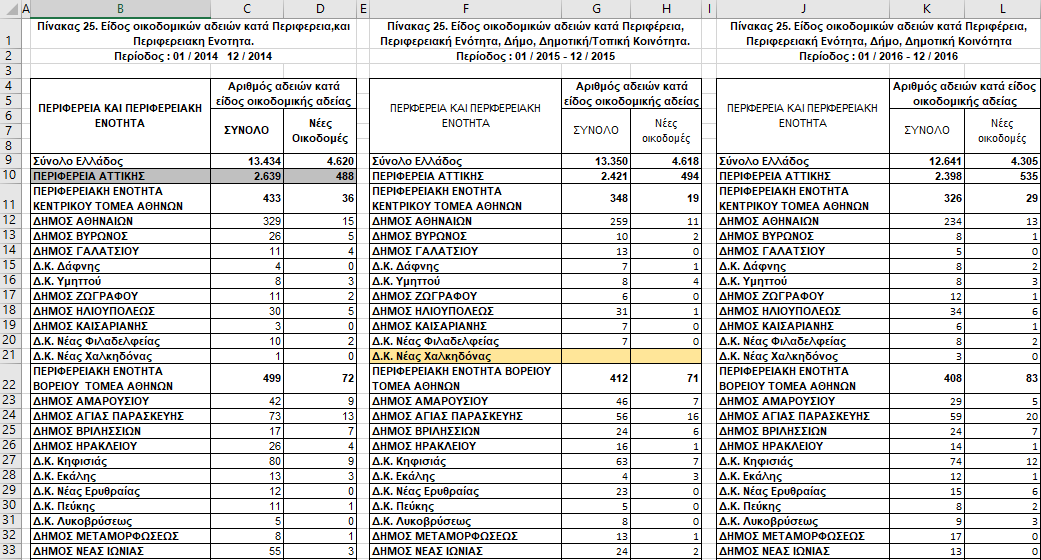 Πρέπει επομένως να ενσωματωθούν οι χωρικές ενότητες που δεν εμφανίζονται για να φτάσουμε στο ίδιο αριθμό γραμμών για τα 3 έτη.Αρχικά, το 2014, ο πίνακας έχει 2376 γραμμές, ενώ το 2015έχουμε 2395 και το 2016, 2335.
Επίσης για τη διευκόλυνση της σύγκρισης, αντικαταστήσαμε το «Δημοτική Ενότητα» (2014 και 2015) με Δ.Κ.  επιλογή κοινού τρόπου καταγραφής για όλα τα έτη.
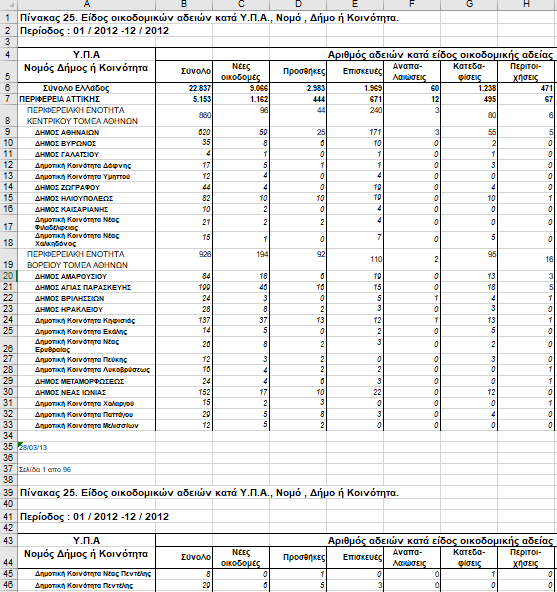 Επισήμανση:Πριν το 2013, υπήρξε και ένα επιπλέον θέμα με το «κόψιμο» του πίνακα ανά σελίδα.
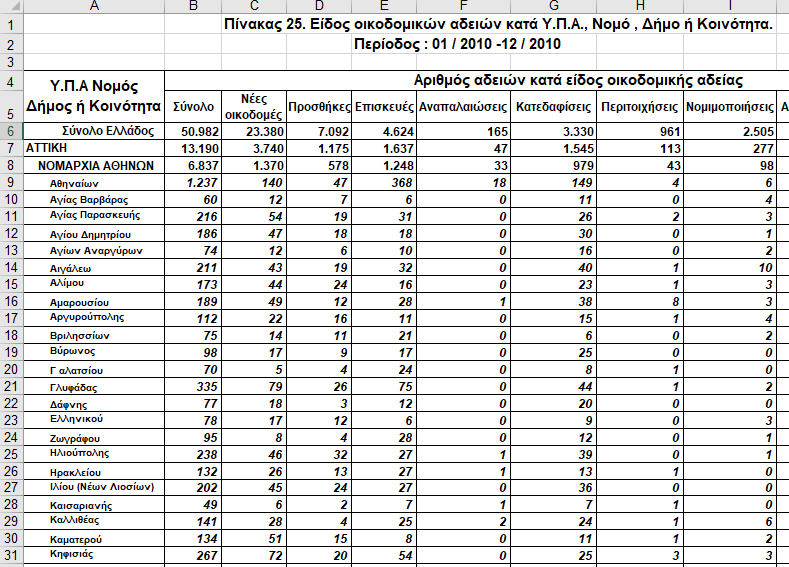 Επισήμανση:Εννοείται ότι, πριν το 2011, η καταγραφή και η σειρά παρουσίασης των χωρικών ενοτήτων ήταν διαφορετική εφόσον βασιζόταν στην  διοικητική διαίρεση του προγράμματος Καποδίστριας (Νόμος 2539/97).
Τα αρχεία πριν το 2011, παρουσιάζουν επίσης ένα άλλο θέμα: η εμφάνιση ενός κενού στο όνομα αρκετών χωρικών ενοτήτων! Δεν διευκολύνει την σύγκριση των ονομάτων ανά έτος
Πέραν το θέμα της διαθεσιμότητας δεδομένων, σε πολλές περιπτώσεις, το κύριο πρόβλημα είναι η αδυναμία άμεσης χρήσης τους.
Η αναγκαία αναμόρφωση των δεδομένων δημιουργεί πραγματικό κίνδυνο σφάλματος.
ΣΥΜΠΕΡΑΣΜΑ